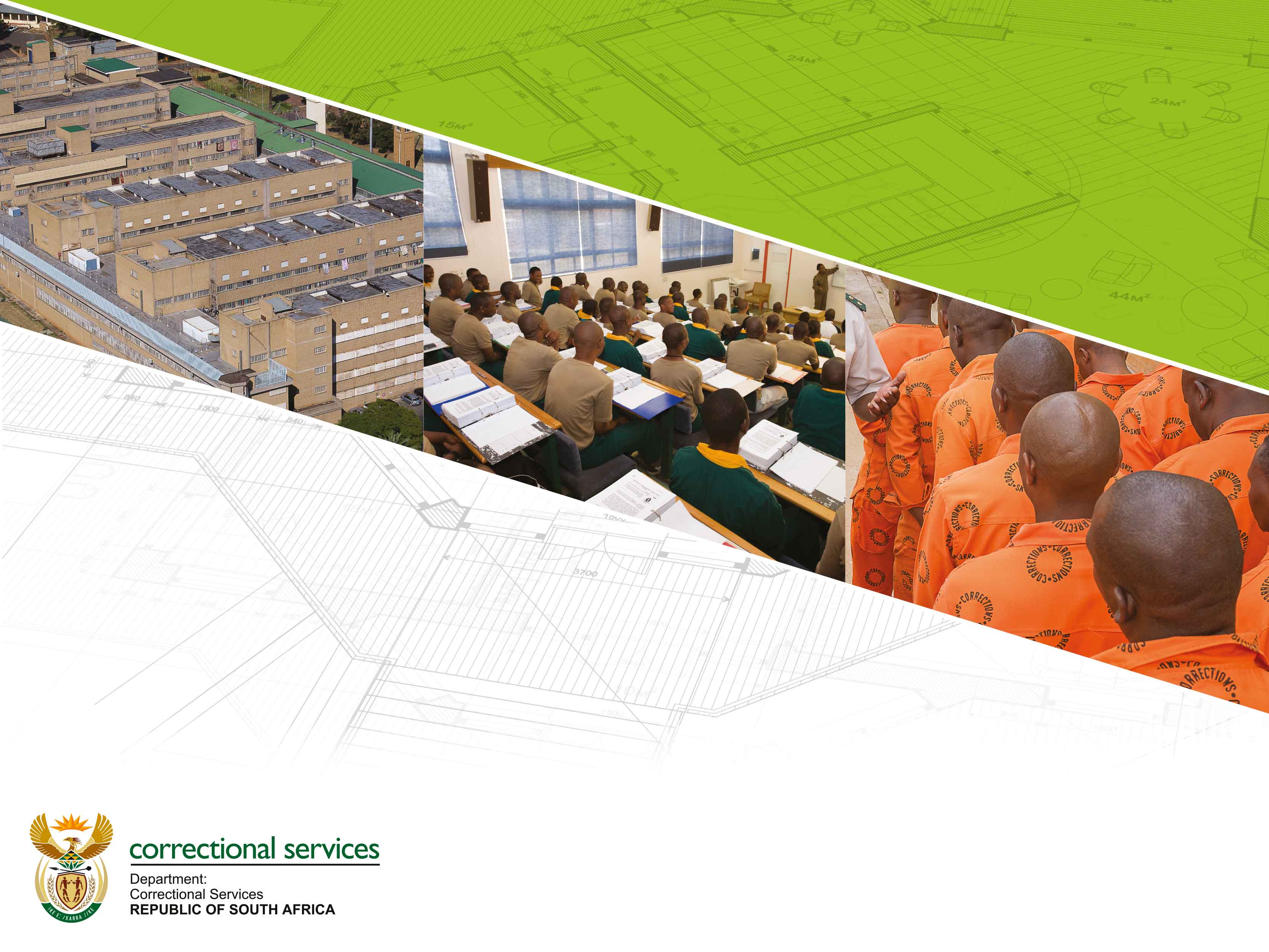 2019 Strategic Planning Session
16 August 2019
Recap of Day 2
RECAP :  DAY 2: DEPUTY MINISTER’S HIGHLIGHTS
Deputy Minister reminded management of the mandate of the Department which contribute to a just and peaceful society in which citizens are and feel safe aligned to the National Development Plan and the MTSF priorities pronounced by the president during his State of the Nation Address.
The delivery of the DCS mandate is centered around the four core programmes namely; Incarceration, Rehabilitation, Care and Social Reintegration.
Through rehabilitation programmes, offenders are exposed to opportunities that increase their  chances of being successfully reintegrated  back into society.  
Management should use this strategic session to assess progress, identify gaps and challenges to chart the best way forward.
Following the 50 year strategic intent that demonstrated sound, consultative and well documented evidence, the slow pace of implementation is concerning.
He appreciated the sentiments of the junior employees as expressed during the feedback presentations and emphasised the need to fast track implementation of those views
He expressed concern regarding the governance issues and noted the qualified audit opinion expressed by the Auditor General due to non-compliance.
RECAP :  DAY 2: DEPUTY MINISTER’S HIGHLIGHTS
A solid monitoring system is required in order to collect reliable data across Management Areas. 
During the roadshow, human resource issues were central to the discussions and a particular focus has to be paid to this matter. The delay in filling all funded vacancies is concerning especially looking at the high number of senior management positions that are still vacant.
The formation of an Inter-departmental Task Team should be expedited for the realisation of the ICJS implementation strategy as this will help with key interventions such as the consideration of expungements of ex-offenders criminal records.
The Deputy Minister noted the tabling of the Traditional Courts Bill as this will release pressure on the courts.
He further encouraged management to work in an integrated manner with its stakeholders to enhance service delivery
He highlighted that for successful reintegration; DCS should strengthen partnerships with community based organizations and NGOs  to raise awareness on DCS correctional programmes, as well as aspects of reconciliation and restorative justice .
RECAP :  DAY 2: DEPUTY MINISTER’S HIGHLIGHTS
The Department has made strides in the implementation of formal education and skills training programmes though there is a resource gap on the number of teachers and trainers available.
Mental health is a serious challenge  in DCS facilities as the facilities  are not  designed to accommodate mental health  patients since this is the Department of Health responsibility.
Security remains  a serous concern and the security upgrade of facilities   should  be prioritized . The use of modern technology will help in detecting threats in DCS facilities.
DCS should strengthen its internal control by conducting an inventory of all movable and immovable assets in order to get a clear picture of the state of the assets of the Department.
A tangible implementation plan with clearly assigned responsibilities for each activity and clear timelines for delivery should be developed.
RECAP :  DAY 2: DEPARTMENT OF ENVIRONMENTAL HIGHLIGHTS
The Director General of the Department of Environmental Affairs (DEA) focused on areas where DCS and DEA could collaborate:
Provision of invasive wood at cost price, for furniture production.
Potential to purchase steel frames from DCS, and other products that we cannot make.
Provision of housing for Correctional Services.
Incorporating parolees into DEA Programmes.
Providing opportunities to inmates to do community work.
Working for the DEA Value-added Programmes to build houses for victims of crime.
Making compostable sanitary pads for inmates, and girls who can not afford them.
Good Green Deeds – Restoring Communities, Landscapes and Ecosystems
Breeding of pets for nurturing – and potentially rare and endangered species.
RECAP :  DAY 2: DEPARTMENT OF BASIC EDUCATION  HIGHLIGHTS
In his opening remarks the Director General of Basic Education indicated that by 2030, South Africans should have access to education and training of the highest quality, leading to significantly improved learning outcomes. 
He clearly outlined the five (5) outcomes for the next ten years
No person in South Africa will go hungry.
Our economy will grow at a much faster rate than our population.
Two million more young people will be in employment.
Our schools will have better educational outcomes and every 10 year old will be able to read for meaning.
Violent crime will be halved.
The achievement of the outcomes as highlighted will depend on working in collaboration with other Departments.
RECAP :  DAY 2: DPME HIGHLIGHTS
The DPME presentation focused on the 7 MTSF priorities of government with special reference to Priority 5 : Social Cohesion and Safe Communities.
Due to the fiscal constraints and competing priorities, it is necessary for the Department to form partnerships with Department of Justice ,SAPS, NPA, Social Development, Human Settlement, Health and Communities  is key in ensuring broader participation that will lead to building a safer society
He emphasised that while Departments are expected to be innovative and ensure that they doing more with less they should also take into consideration the budget constraints which may affect service delivery.
RECAP :  DAY 2: UPDATE ON PHASE II OF THE OPERATION MANAGEMENT FRAMEWORK (OMF)
Phase II of the OMF was presented outlining the activities that has been completed  to date and the activities planned for the remaining year.
The SDM was approved in June 2019.
A Task Team, consisting of  officials from Head Office and Regions, have been appointed to facilitate the development of the Phase II in various workstreams and sub workstreams
Focus was given to the deliverables that form part of workstream 5 consisting of three sub workstreams:
Production workshops
Agriculture
Self sufficiency
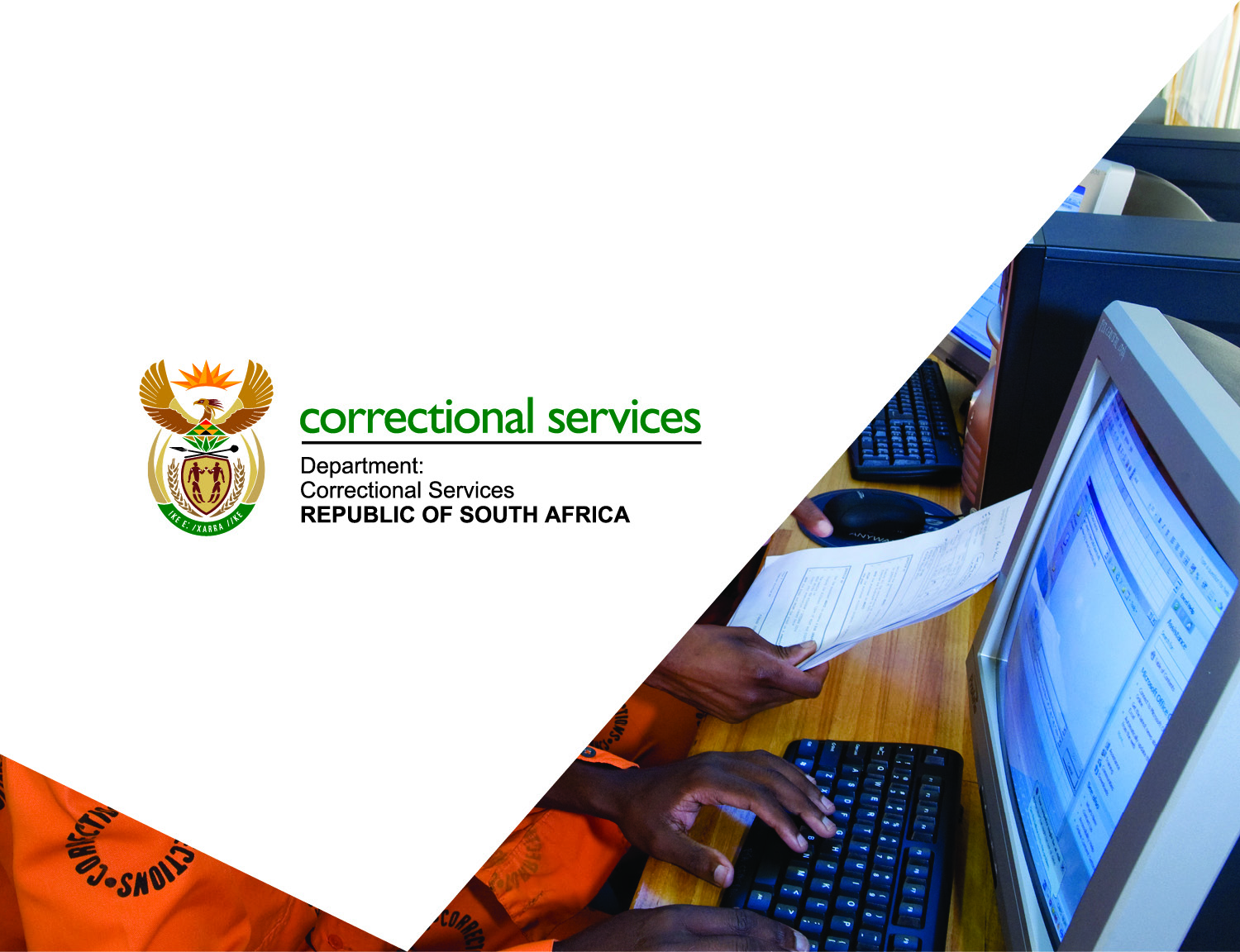 Thank You
THANK YOU

STRIVING FOR A SOUTH AFRICA IN WHICH PEOPLE ARE AND FEEL SAFE